Chào các em tham gia tiết học  hôm nay
MÔN: TOÁN
LỚP 1
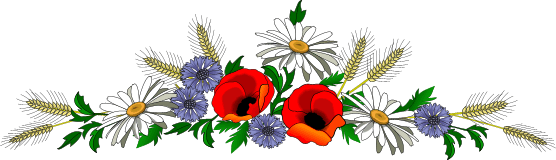 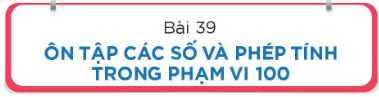 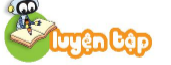 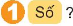 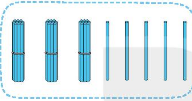 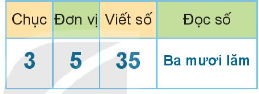 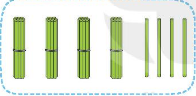 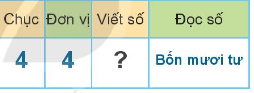 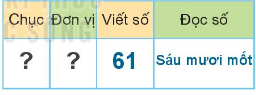 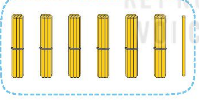 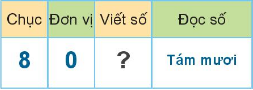 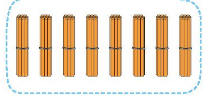 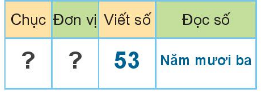 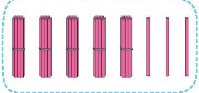 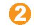 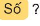 a.
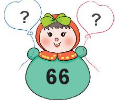 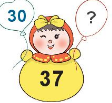 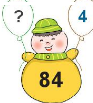 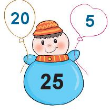 +
7
?
?
40
b.
69  =
9
+
47 =
96  =
?
+
?
?
?
53  =
50
+
?
?
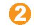 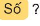 60
80
a.
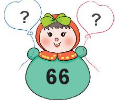 6
7
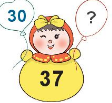 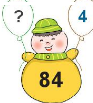 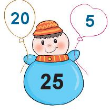 +
7
?
60
40
b.
69  =
9
+
47 =
96  =
?
+
90
?
9
53  =
50
+
3
?
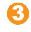 Độ dài một bước chân của Mai, Việt, Nam lần lượt là 32cm, 30 cm, 34cm.
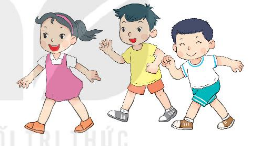 a.  Ai có bước chân dài nhất?
Nam có bước chân dài nhất
b. Ai có bước chân ngắn nhất?
Việt có bước chân ngắn nhất
Bạn Việt ghép hai trong ba tấm thẻ như hình vẽ để được các số có hai chữ số. Việt có thể ghép những số nào?
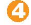 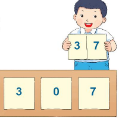 30
37
73
70
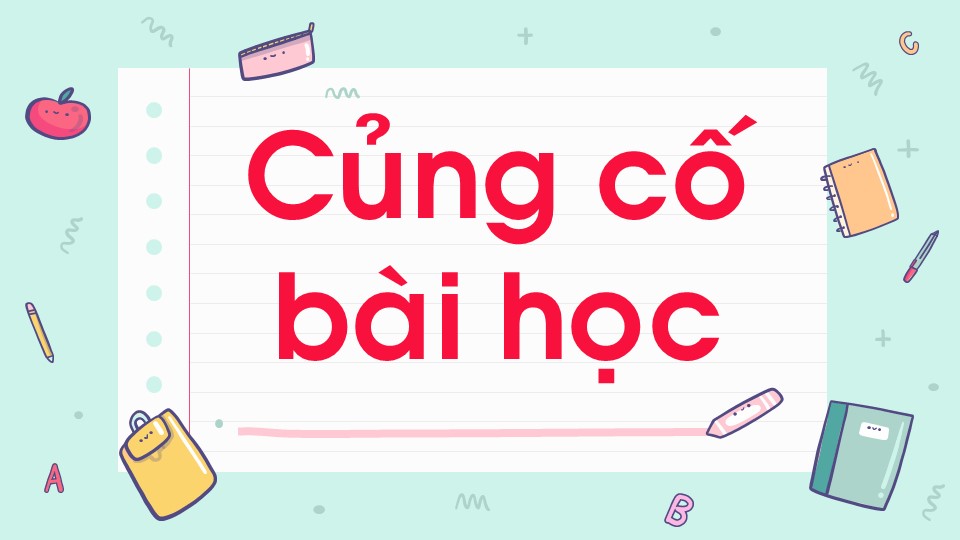